Звіт роботи студентського наукового гуртка«Пізнай самого себе»за 2023-2024 н. р.
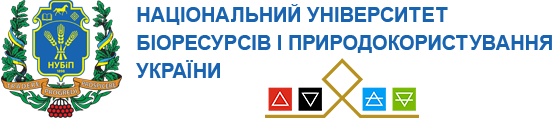 Гуманітарно-педагогічний факультет
Кафедра філософії та міжнародної комунікації
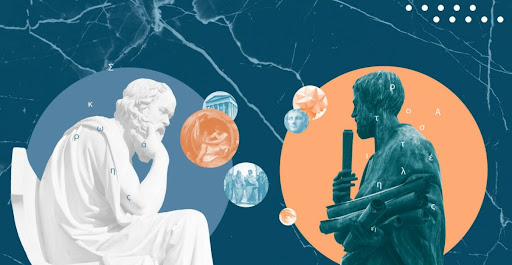 Науковий керівник гуртка 
                   к.філос.н., доц. Супрун А.Г.
Мета та завдання
Основними завданнями Гуртка є:
 • організація науково-дослідницької, діяльності;
• створення умов для розкриття наукового та творчого потенціалу членів Гуртка;
• залучення до участі в наукових конференціях, семінарах, експедиціях та інших науково-дослідницьких і просвітницьких заходах;
• створення сприятливих умов для активного залучення студентів до наукової діяльності;
• сприяння фізичному розвитку студентів та формування високих моральних принципів;
• розвиток взаємозв’язків з благодійними фондами, організаціями і об’єднаннями в Україні та за її межами;
• забезпечення і захист прав та інтересів членів Гуртка.
Метою діяльності Гуртка є реалізація наукового і творчого потенціалу талановитих студентів Університету
Наукова спрямованість гуртка
Робота студентського наукового гуртка «Пізнай самого себе» спрямована на поглиблене вивчення актуальних філософських проблем, ознайомлення з історико-філософським досвідом, що сприяє формуванню критичної та  аналітичної думки
Заходи проведені гуртком
Читання та обговорення філософських текстів, тематичні круглі столи
Підготовка та участь у конференціях та круглих столах, науково-методичних семінарах
Тематичні дискусії, майстер класи з риторики
Досягнуті  результати гуртка
• Кількість членів гуртка – 25 чоловік;

• Кількість тез, матеріалів доповідей – 28;

• Кількість виступів студентів-учасників
  гуртка в семінарах, конференціях, тощо – 10.
Участь у конференціях, круглих столах
Студенти гуртка «Пізнай самого себе» брали участь:
У міжнародній науково-практичній  конференції «Розвиток лідерського потенціалу жінок в академічному середовищі: міжнародний досвід для потреб розбудови України» 
У науково-практичний семінарі «Національна українська ідентичність очима молодих науковців»
У науково-методичному семінарі «ІV Кантівські читання»
МІЖНАРОДНА НАУКОВО-ПРАКТИЧНА КОНФЕРЕНЦІЯ «РОЗВИТОК ЛІДЕРСЬКОГО ПОТЕНЦІАЛУ ЖІНОК В АКАДЕМІЧНОМУ СЕРЕДОВИЩІ: МІЖНАРОДНИЙ ДОСВІД ДЛЯ ПОТРЕБ РОЗБУДОВИ УКРАЇНИ. НУБІП України. 11 квітня 2024 року.
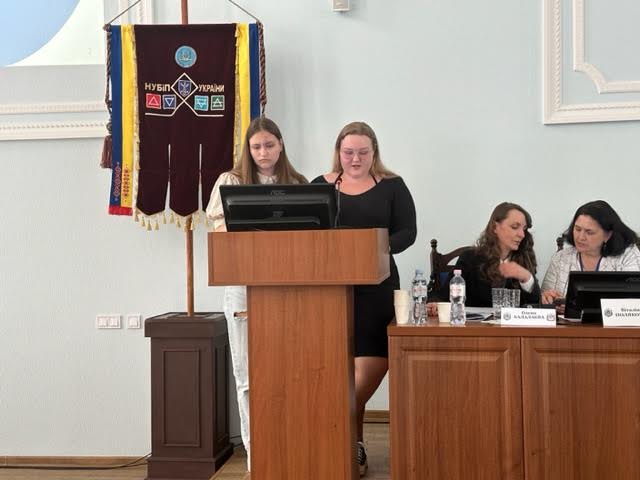 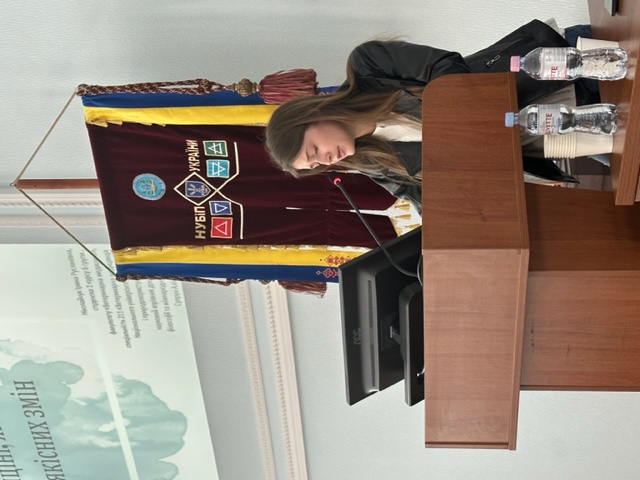 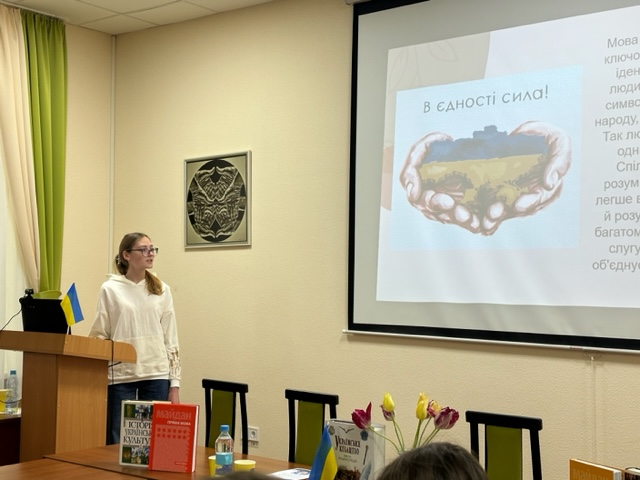 НАУКОВО-ПРАКТИЧНИЙ СЕМІНАР «НАЦІОНАЛЬНА УКРАЇНСЬКА ІДЕНТИЧНІСТЬ ОЧИМА МОЛОДИХ НАУКОВЦІВ». 11 квітня 2024 року.
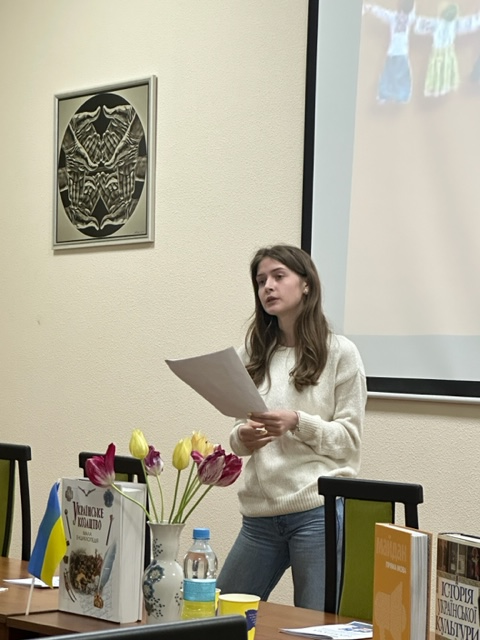 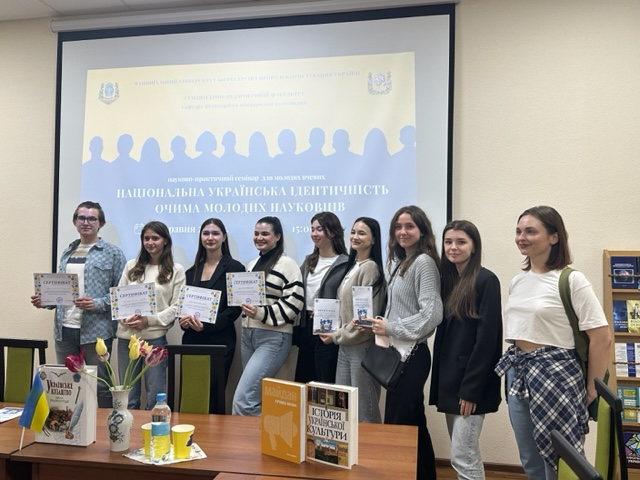 Міжнародний науково-практичний семінар «ІV Кантівські читання» (до 300-ої річниці від дня народження І. Канта), 22 квітня 2024 року.
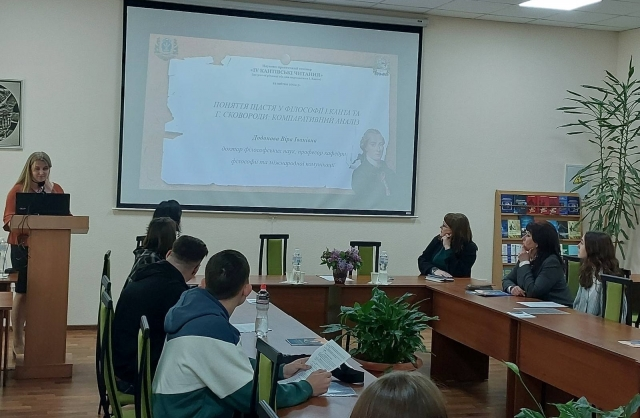 ТЕМАТИЧНА ДИСКУСІЯ «СВІТОВА ФІЛОСОФСЬКА ПАНОРАМА В КОНТЕКСТІ ВІЙСЬКОВИХ ПОДІЙ В УКРАЇНІ: МАЙБУТНІ КОНТУРИ РОЗВИТКУ НОВОЇ СВІТОБУДОВИ», МАЙСТЕР КЛАС «РИТОРИКА ЯК ВМІННЯ ПРОВОДИТИ ПЕРЕМОВИНИ»
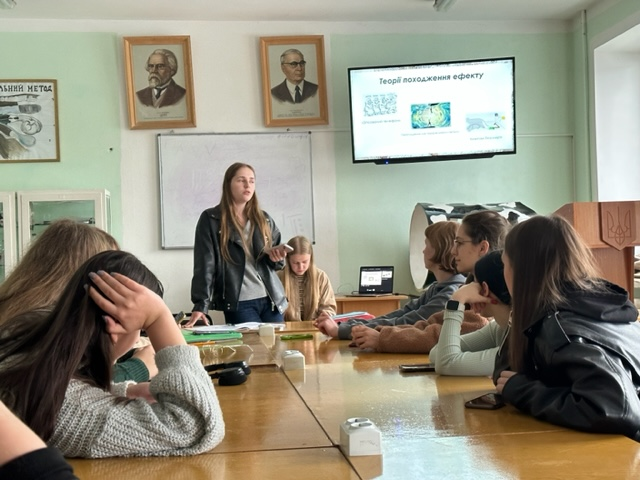 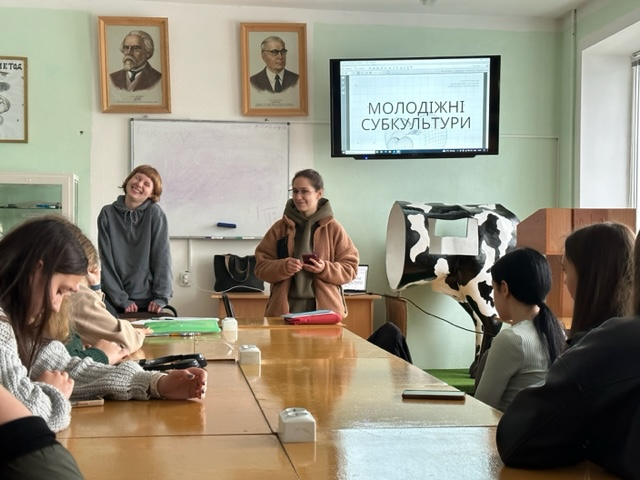 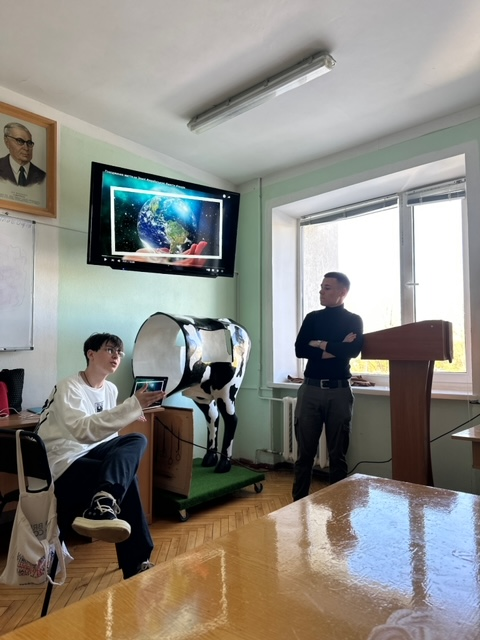 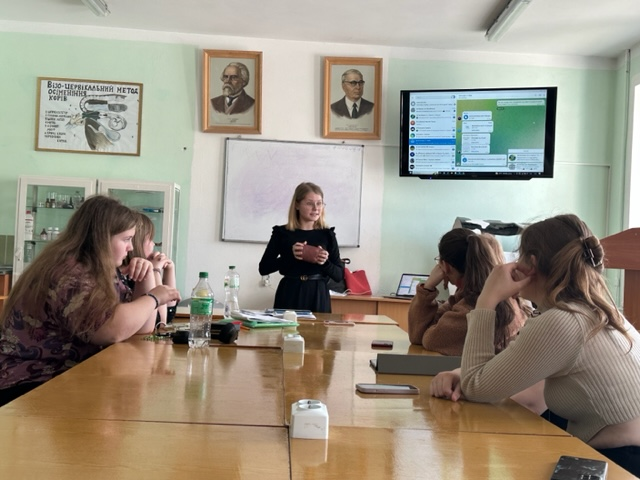 «І на оновленій землі, врага не буде супостата, а буде син і буде мати, і будуть люди на землі…»
 Тарас Шевченко

Дякуємо за увагу!